Урок изобразительного искусства в 3 «В» классе Подготовила: учитель начальных классов Степанец С.Ю
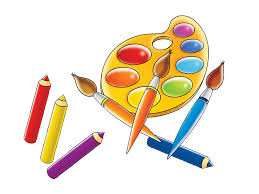 Тема урока:
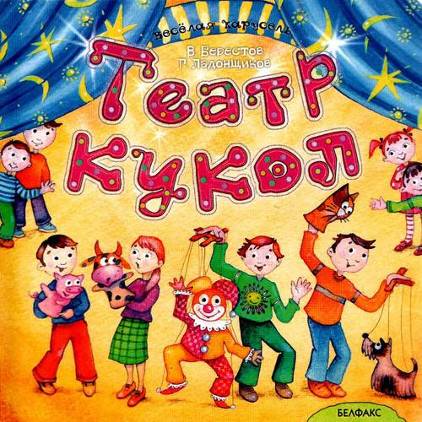 Перчаточная кукла - верховая театральная кукла, которая надевается непосредственно на руку актера и не имеет никаких дополнительных приспособлений для управления.
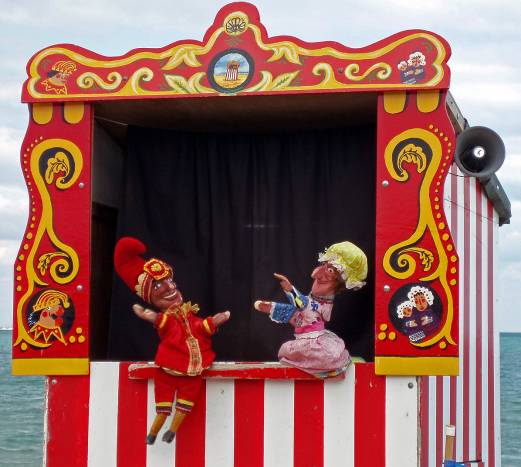 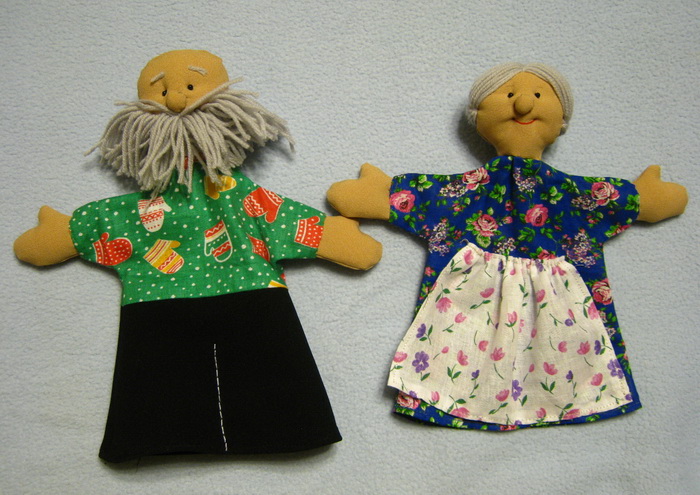 Кукла на тростях— получила свое название от тростей, при помощи которых актер управляет руками куклы. Тростевая кукла надевается на руку актёра до локтя, что придаёт кукле гибкость и подвижность.
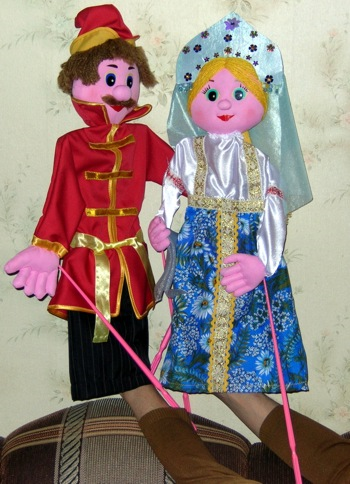 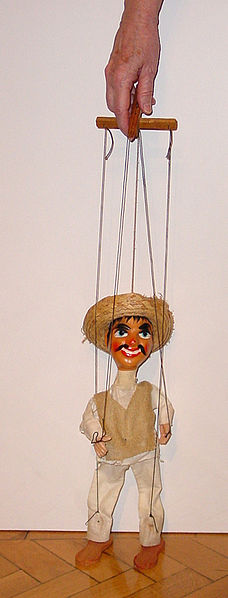 Марионе́тка — разновидность управляемой театральной куклы, 
которую кукловод приводит
 в движение при помощи нитей
 или металлического прута.
Ростовая кукла.     Ростовые куклы представляют 
собой героев известных сказок, мультипликационных и художественных фильмов.
.
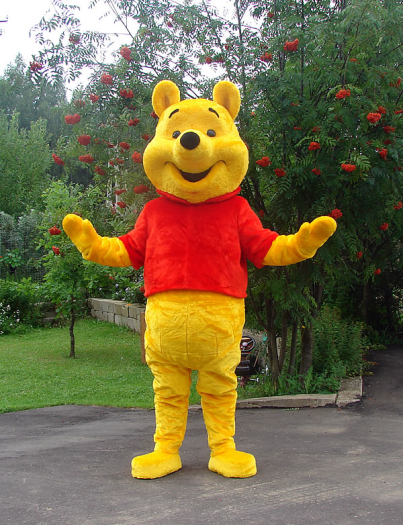 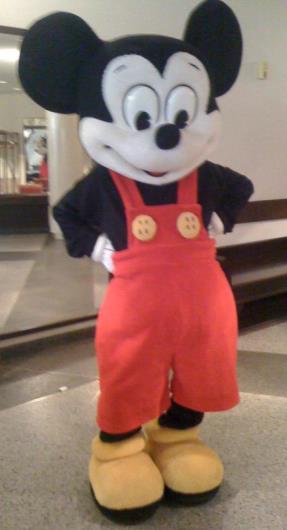 Практическое задание:
создать эскиз перчаточной куклы.
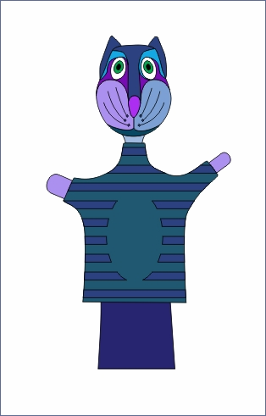 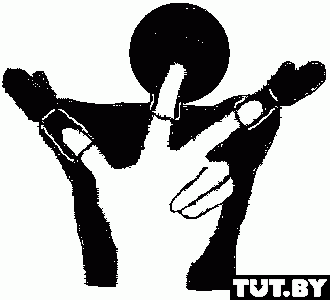 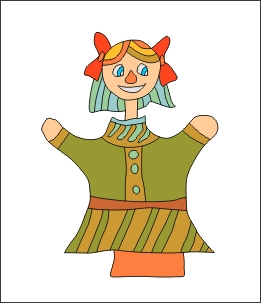 Спасибо  за внимание!
Использованная литература:
1.Изобразительное искусство. Методическое пособие. 1-4 класс.
2.Электронное приложение к учебнику «Изобразительное искусство 3 класс» Л.Г.Савенковой.